Salvete discipvli !
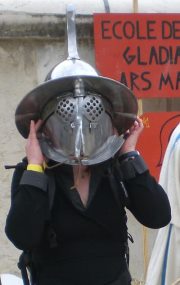 clico ergo sum / karine untermarzoner
Le latin, 
ca commence  en …
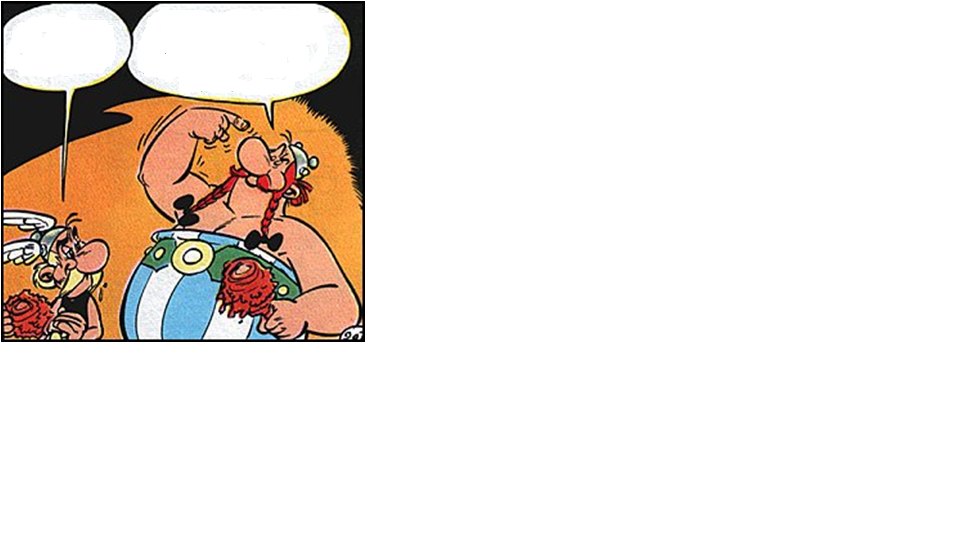 ILS SONT FOUS,  CES COLLEGIENS  ! POURQUOI APPRENDRE UNE LANGUE MORTE  ?
BONNE QUESTION, OBELIX !
…5eme !
- 1h en 5ème
- 2h en 4ème
- 2h en 3ème
clico ergo sum / karine untermarzoner
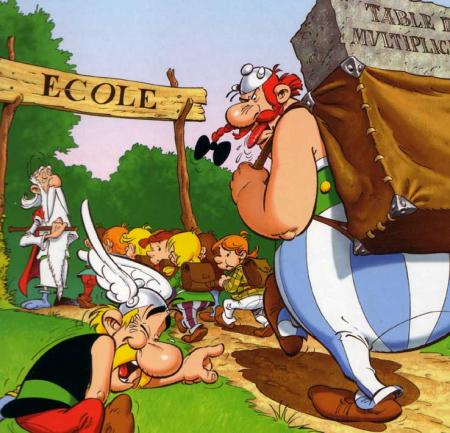 VOICI
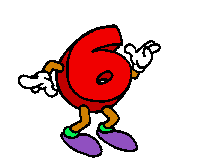 BONNES RAISONS DE FAIRE DU LATIN !!!!
clico ergo sum / karine untermarzoner
1. On découvre l’origine de notre langue
- Connais-tu le pourcentage de mots latins dans le français ?
80 %
20 %
60 %
- Qu’appelle-t-on les langues romanes ?
 Ce sont les langues qui viennent du latin comme…
Le français
L’italien
L’espagnol
Le portugais
Le roumain
clico ergo sum / karine untermarzoner
Trouve les mots latins passés tels quels :
P
O
_
S
_
T
_
S
_
C
_
R
_
I
_
P
_
T
_
U
_
M
- On m’écrit en bas d’une lettre quand on a oublié quelque chose.
A
L
_
I
_
N
_
E
_
A
- Dans un récit, je me trouve en début de paragraphes.
V
I
_
D
_
E
_
O
- On me regarde le soir en famille…
- Je remplace les points de suspension dans une énumération et on m’abrège en 3 lettres.
E
T
_
C
_
E
_
T
_
E
_
R
_
A
A
G
_
E
_
N
_
D
_
A
- Je sers à rappeler aux élèves le travail à faire pour la semaine.
A
Q
_
U
_
A
_
R
_
I
_
U
_
M
- Je suis rempli de poissons.
L
A
_
V
_
A
_
B
_
O
- On m’utilise pour faire sa toilette et se laver les dents.
clico ergo sum / karine untermarzoner
2. On comprend mieux l’orthographe française !
Retrouve les mots latins qui ont donné les mots français suivants :
doigt
temps
forêt
vingt
loup
froid
paix
sept
porc
frigidus
viginti
porcus
septem
digitus
tempus
forestum
pax
lupus
clico ergo sum / karine untermarzoner
3. Les pubs prennent tout leur sens…
Comment comprends-tu le nom de ces produits ?
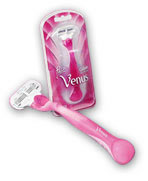 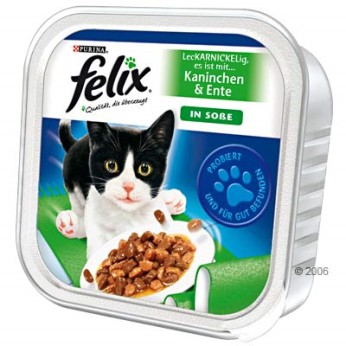 Felix : heureux, chanceux
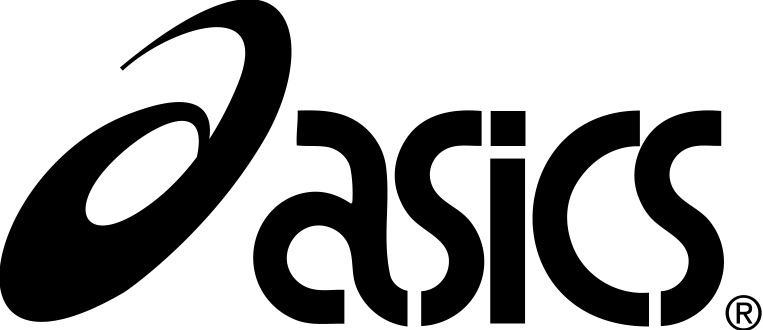 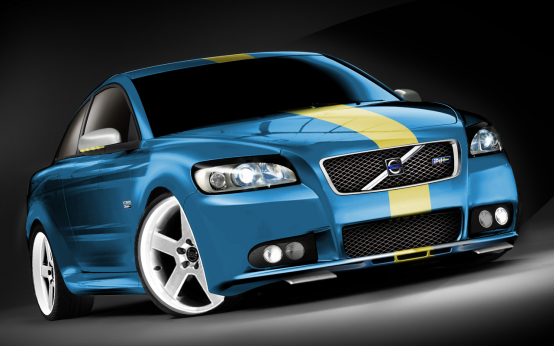 Anima sana in corpore sano
Volvo : rouler
=> un esprit sain dans un corps sain
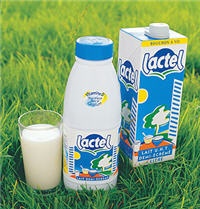 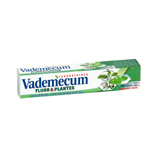 Vade mecum : 
viens avec moi
Lac, lactis : le lait
clico ergo sum / karine untermarzoner
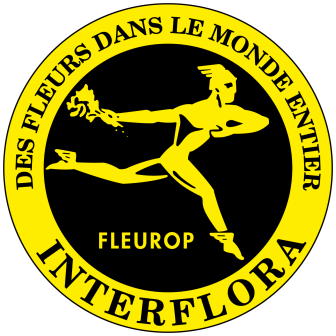 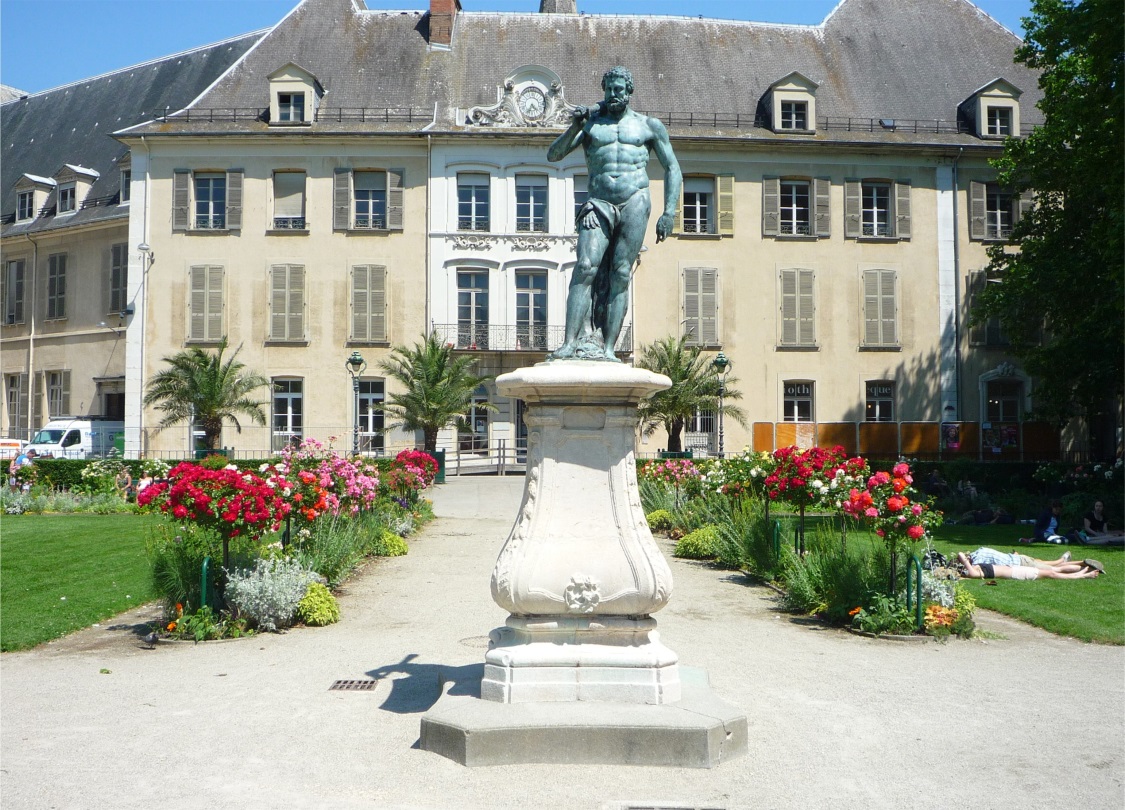 4. Le monde qui nous entoure nous paraît plus clair…
Quel est le lien entre ces images et le latin ?
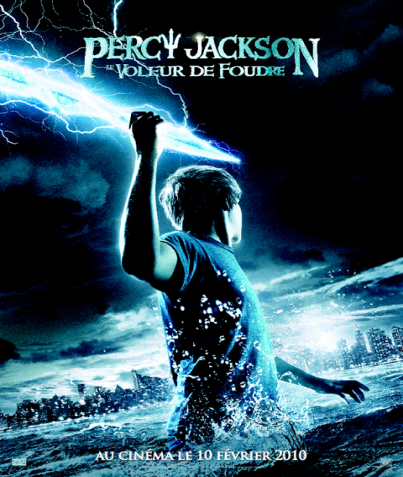 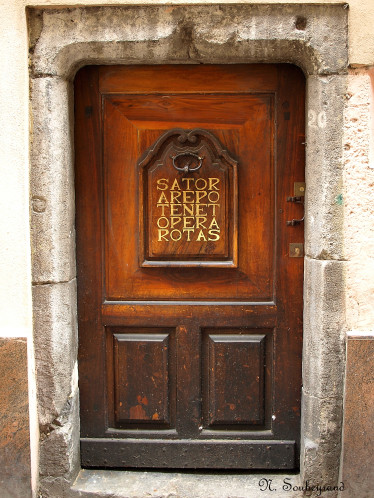 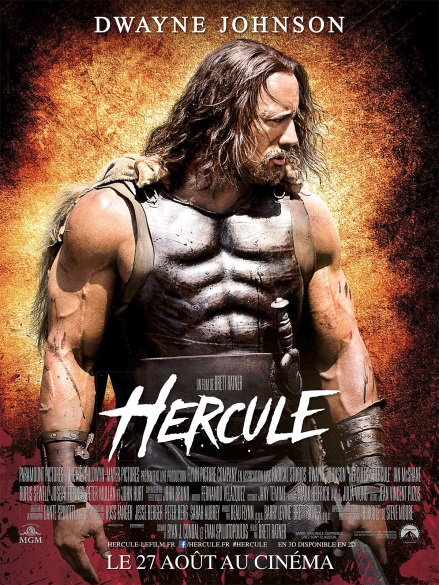 Grenoble, Jardin de ville
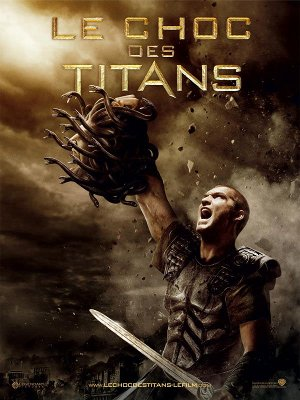 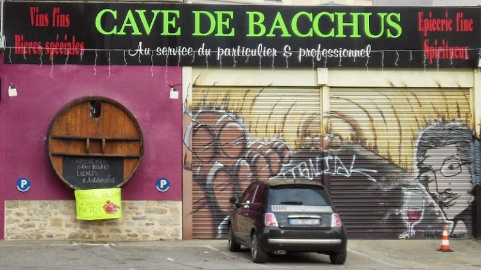 Grenoble, rue Jean-Jacques Rousseau
Grenoble, rue de  Stalingrad
5. On découvre une culture …
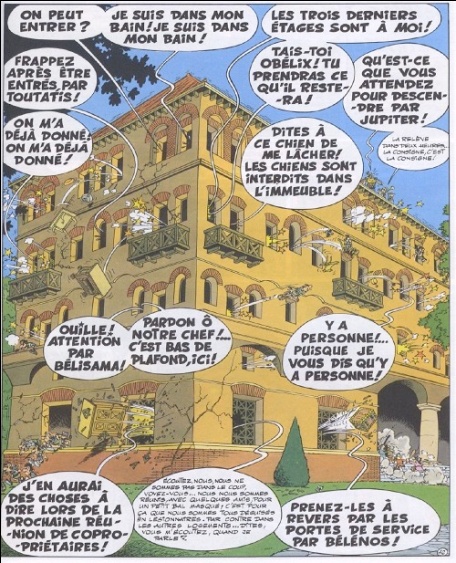 - La vie quotidienne…
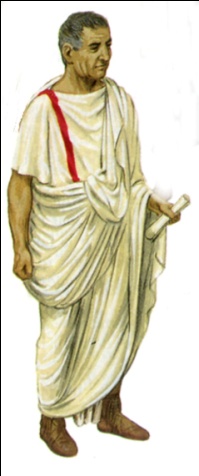 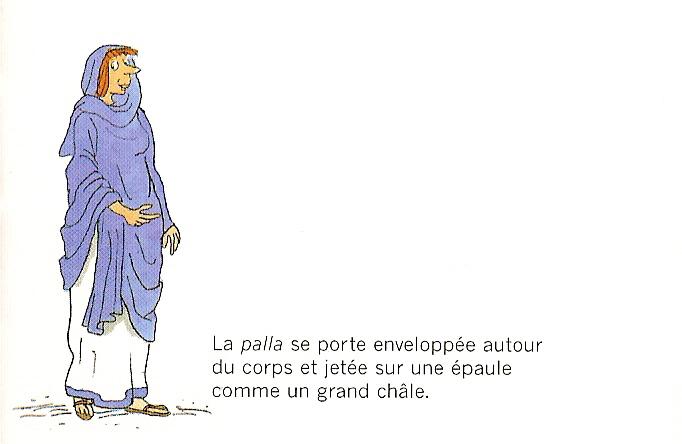 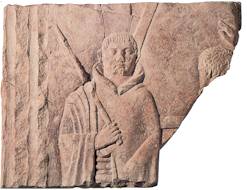 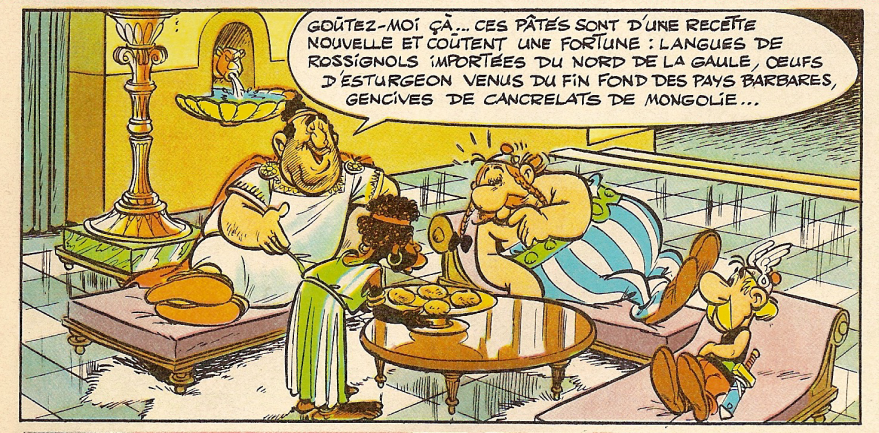 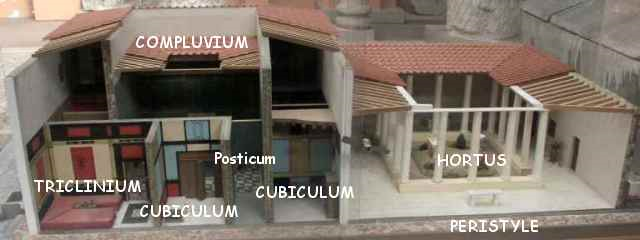 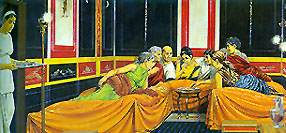 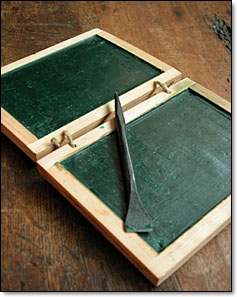 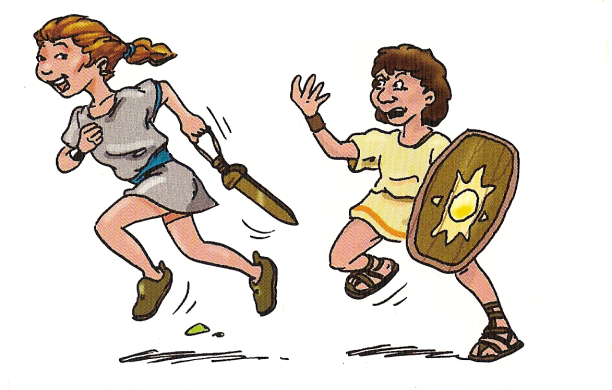 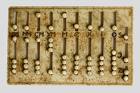 L’éducation
L’habitation
La nourriture
La mode
- Les divertissements…
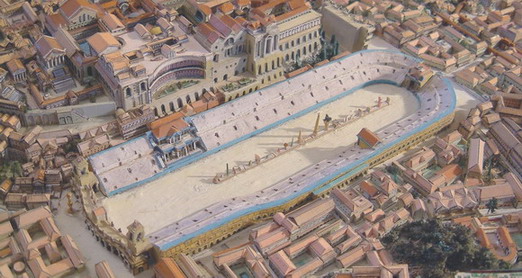 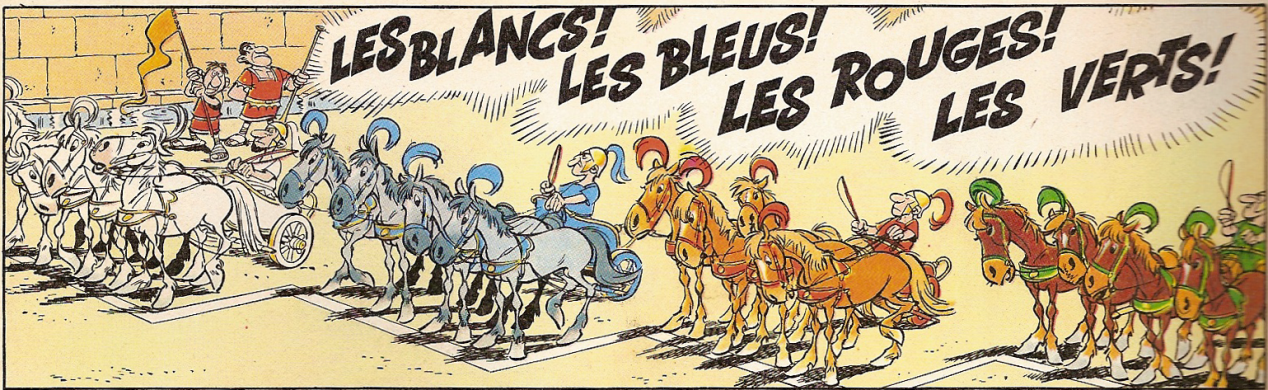 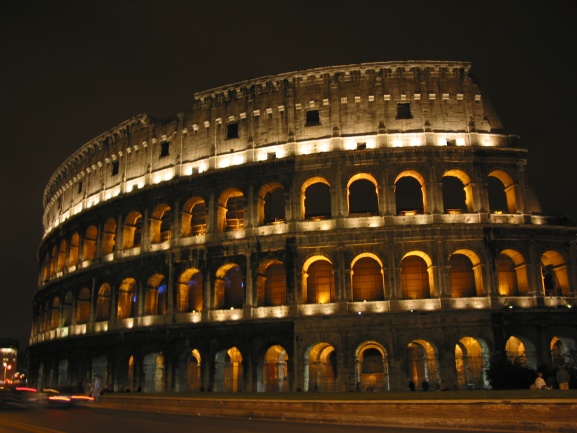 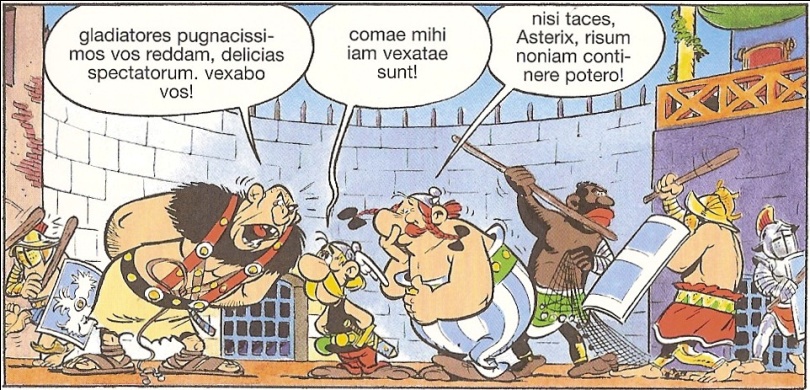 Le Circus maximus et ses courses de char
clico ergo sum / karine untermarzoner
Le Colisée et ses combats de gladiateurs
6. Et enfin, on apprend une langue !!!!
Le latin te permet de consolider des connaissances en français !!!!
- On apprend des conjugaisons
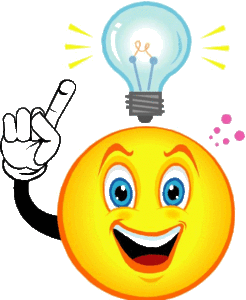 - On fait de la grammaire
- On apprend du vocabulaire
- On traduit
… dans la joie et la bonne humeur !
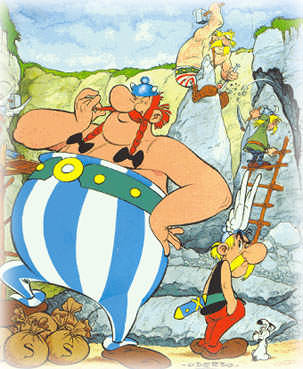 clico ergo sum / karine untermarzoner
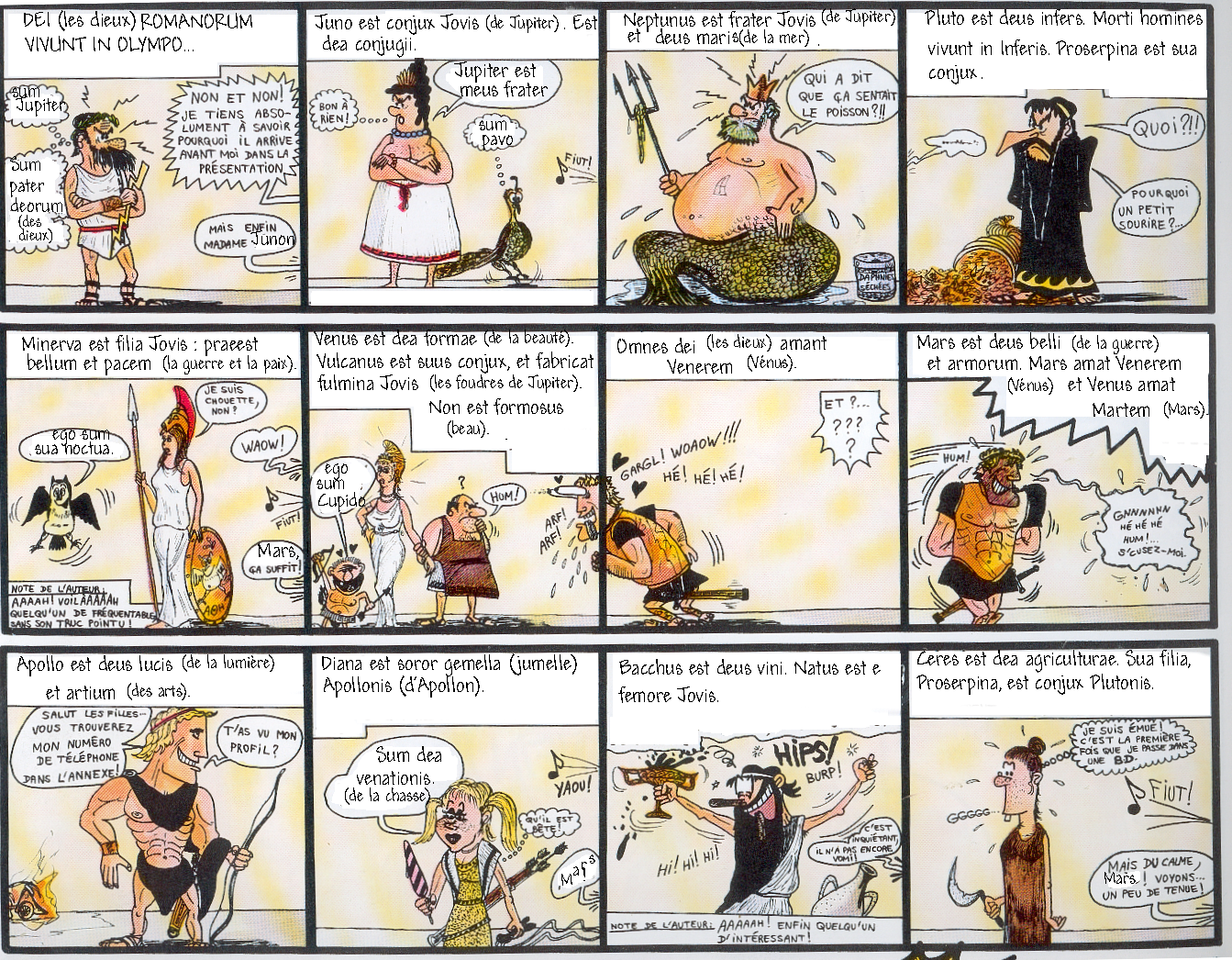 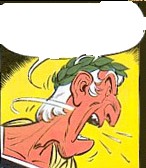 Nunc…
LABORATE !!!!
MEVS DOMINVS
EST PATER DEORVM.
QVIS ES ?
SVM IOVIS AQVILA.
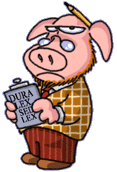 QVIS EST ?
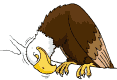 clico ergo sum / karine untermarzoner
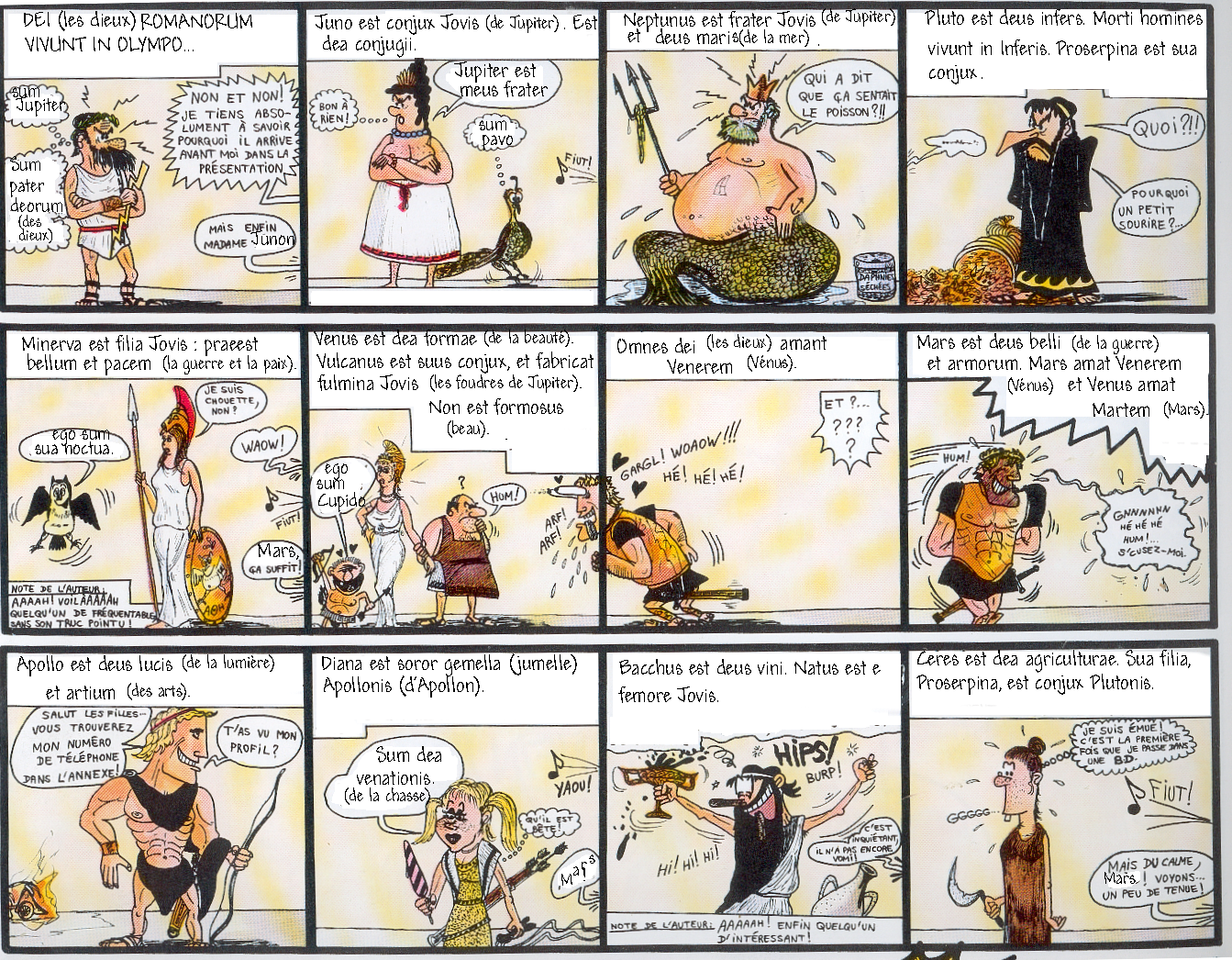 QVIS ES ?
SVM SPICA.
MEA DEA ADJUVAT ME CRESCERE.
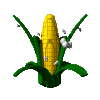 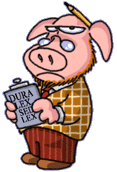 QVAE EST ?
clico ergo sum / karine untermarzoner
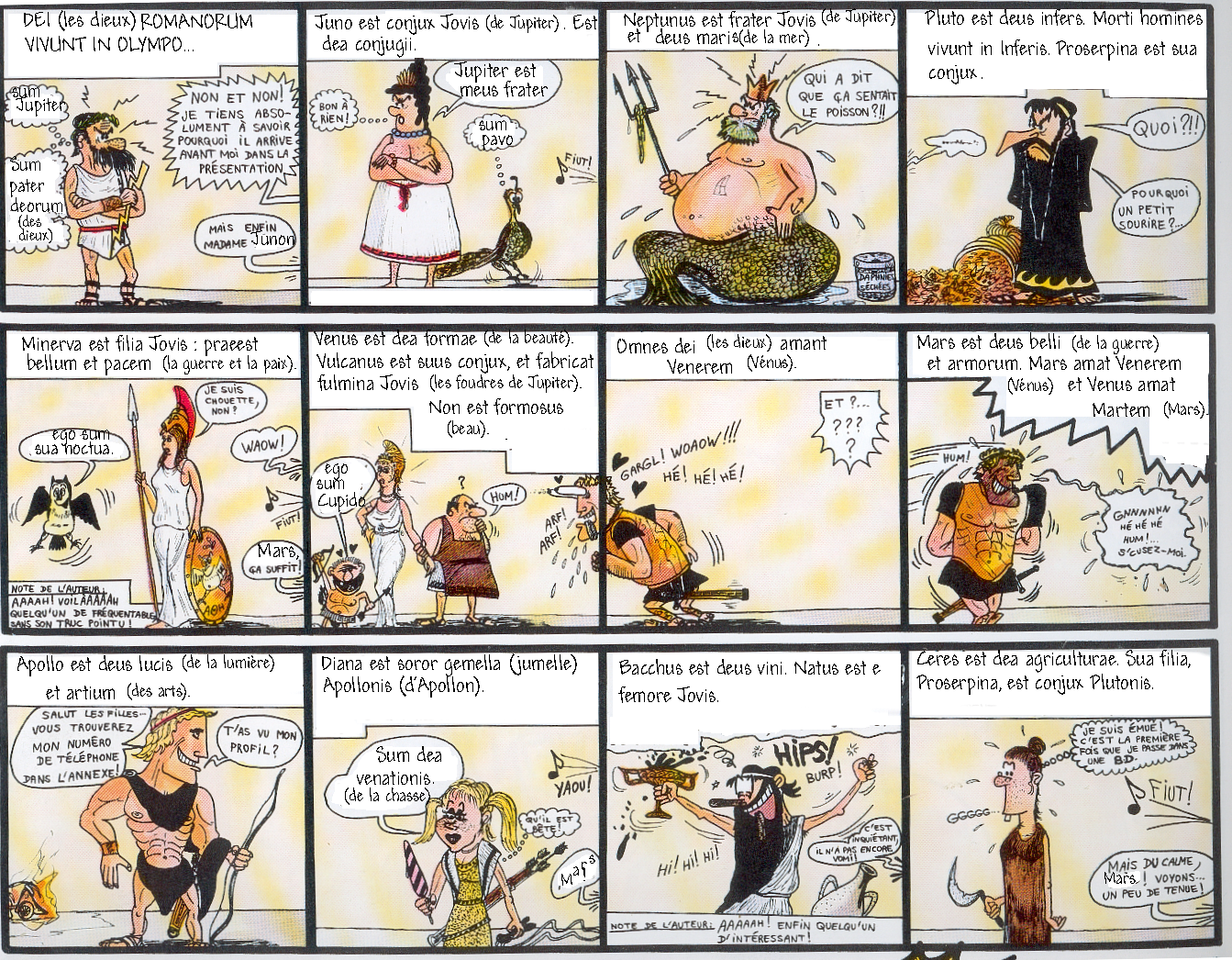 QVIS ES ?
SVM SOL.
MEVS DEVS  AVCTOR LVCIS EST.
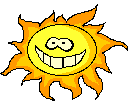 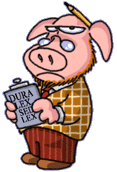 QVIS EST ?
clico ergo sum / karine untermarzoner
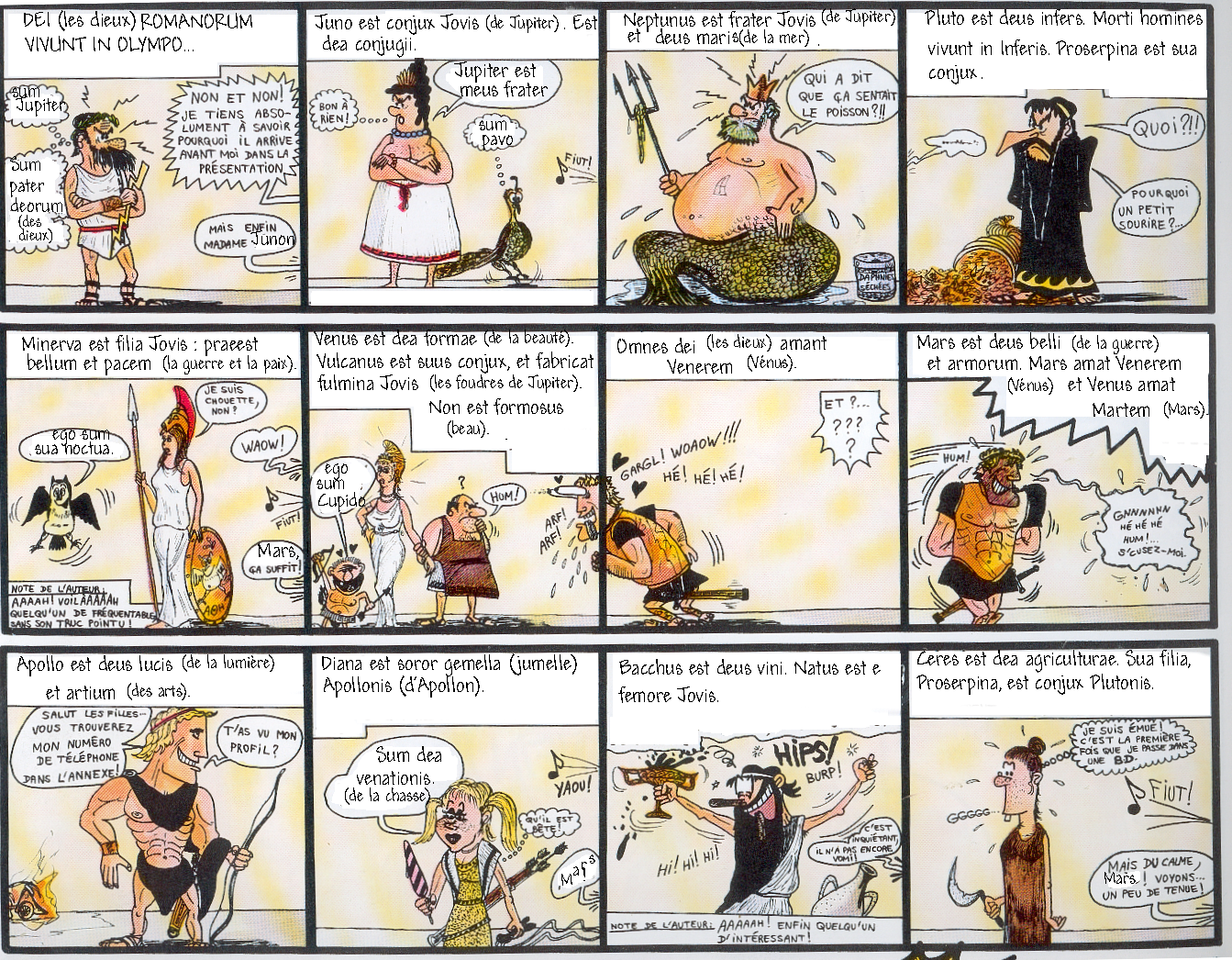 QVIS ES ?
CVM DOMINO IN INFERIS VIVO.
SVM CERBERVS.
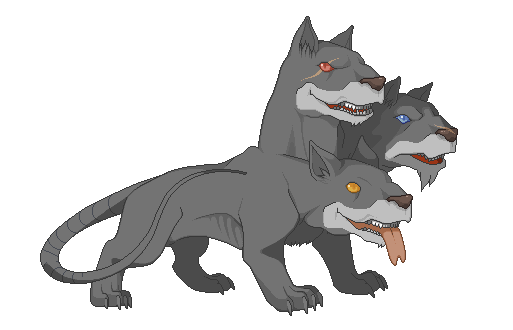 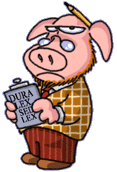 QVOD NOMEN EI EST ?
clico ergo sum / karine untermarzoner
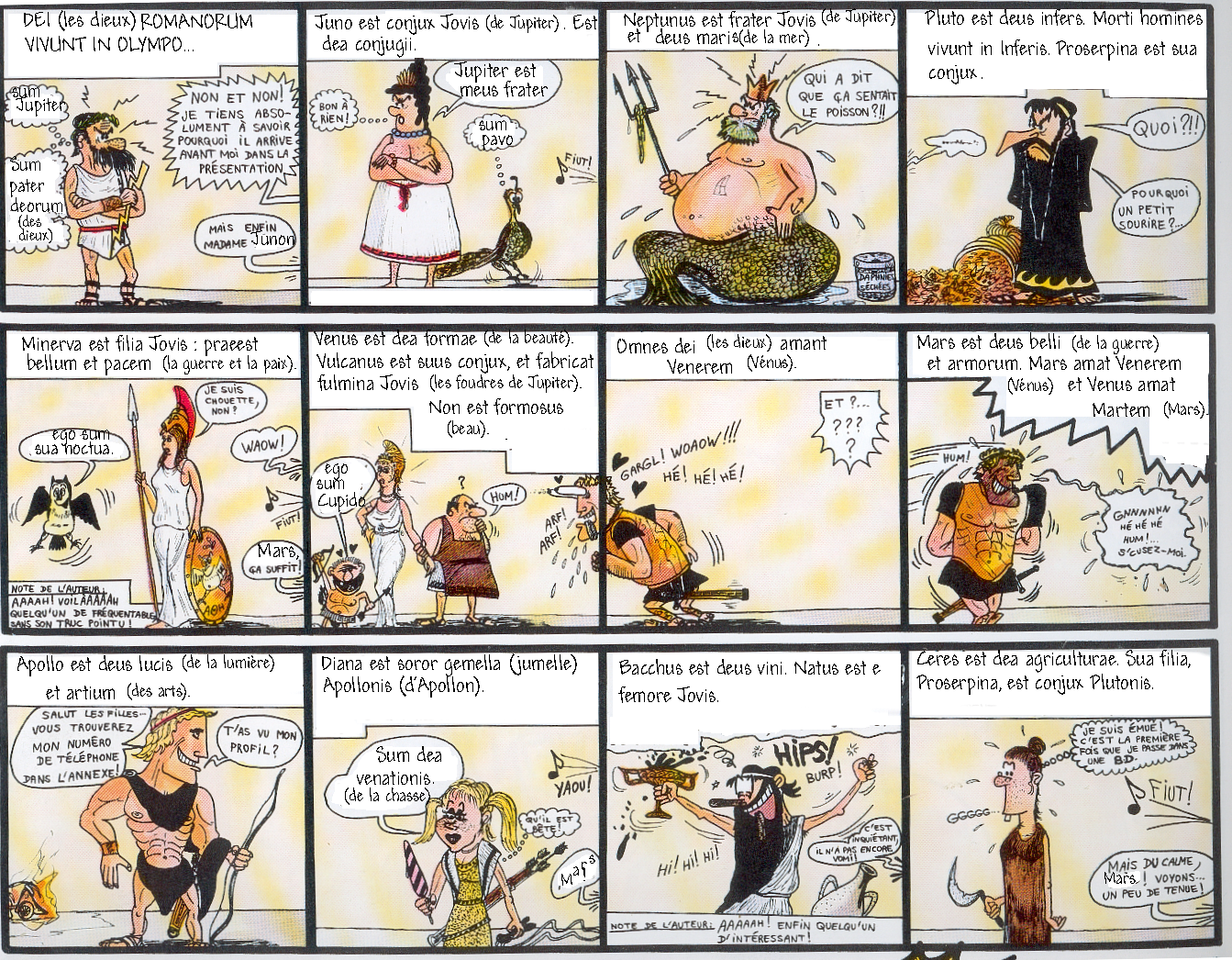 QVIS ES ?
BACCHE, TE AMO !!!!
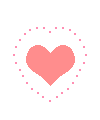 SVM VINVM.
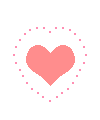 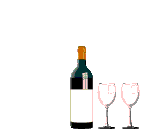 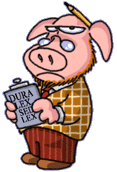 MEVS DEVS E FEMORE IOVIS NATVS EST.
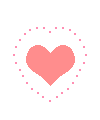 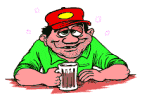 QVIS EST ?
clico ergo sum / karine untermarzoner
Les reconnais-tu ?
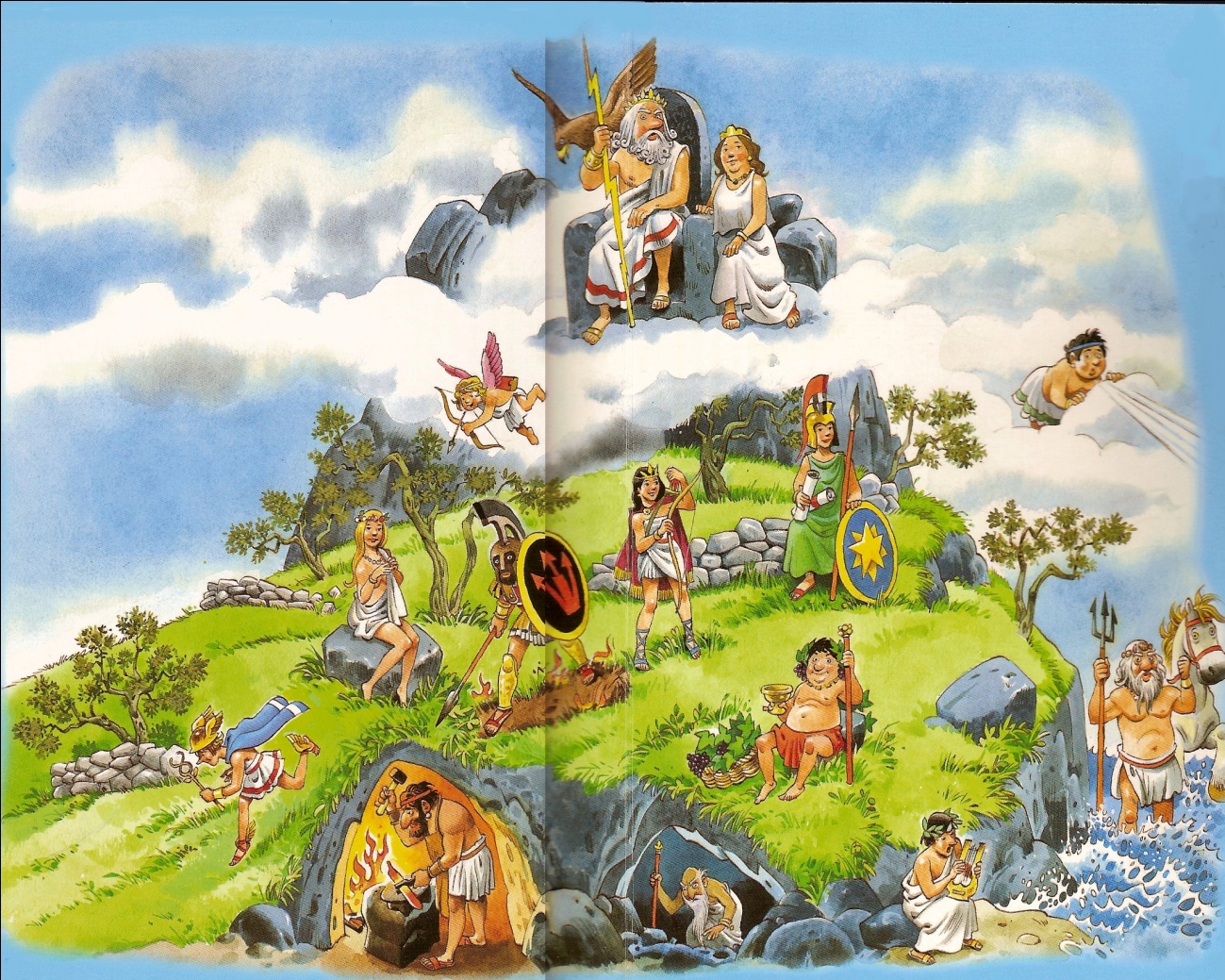 BACCHvs
mercvrivs
JVNO
cvpido
MINERVA
apollo
①
②
③
VENVS
JVppiter
⑫
DIANA
mars
⑪
⑨
neptunVS
④
⑬
⑭
⑩
vvlcanvs
⑥
plvtO
⑤
⑦
⑧
aeolvs
clico ergo sum / karine untermarzoner
Le cours de latin, c’est:
- faire de l’étymologie
- réfléchir et se poser des questions
- comprendre la grammaire française grâce à celle du Latin
- faire de la mythologie
- apprendre comment vivaient les Romains
clico ergo sum / karine untermarzoner
valete discipvli !
Vous pouvez visiter mon site : www.clicoergosum.fr
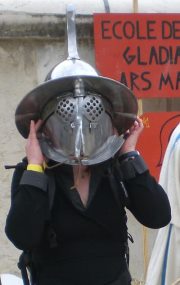 clico ergo sum / karine untermarzoner